Monoclonal AB Update – Bamlanivimab/Casirivimab
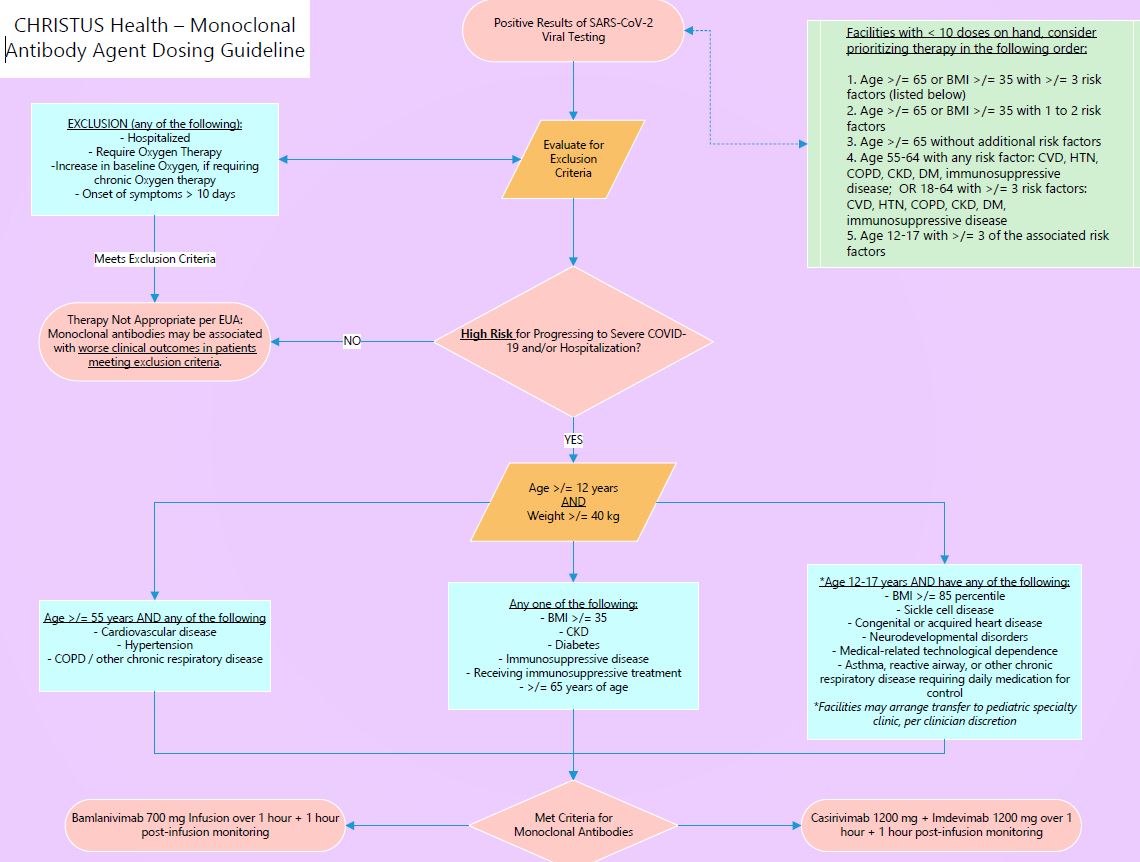 1